Kyberkriminalita. Phishing.Uživatelská bezpečnost a její výzkum.
Prof. David Šmahel
Jakou znáte kybernetickou kriminalitu?
Kybernetická kriminalita
Dle Policie ČR trestné činy upravené zákonem č. 40/2009 Sb:

Neoprávněný přístup k počítačovému systému a nosiči informací (§ 230),
Opatření a přechovávání přístupového zařízení a hesla k počítačovému systému a jiných takových dat (§ 231),
Poškození záznamu v počítačovém systému a na nosiči informací a zásah do vybavení počítače z nedbalosti (§ 232).
Policie ČR: https://www.policie.cz/clanek/nejcastejsi-projevy-kyberneticke-kriminality-s-odkazem-na-trestni-zakonik.aspx
Kybernetická kriminalita
Trestné činy upravené zákonem č. 40/2009 Sb.:
Šíření pornografie (§ 191),
Výroba a jiné nakládání s dětskou pornografií (§ 192),
Navazování nedovolených kontaktů s dítětem (§ 193b),
Porušení autorského práva, práv souvisejících s právem autorským a práv k databázi (§ 270),
Hanobení národa, rasy, etnické nebo jiné skupiny osob (§ 355),
Podněcování k nenávisti vůči skupině osob nebo k omezování jejich práv a svobod (§ 356),
Šíření poplašné zprávy (§ 357),
Pomluva (§ 184),
Vydírání (§ 175), a mnohé další.
Policie ČR: https://www.policie.cz/clanek/nejcastejsi-projevy-kyberneticke-kriminality-s-odkazem-na-trestni-zakonik.aspx
Kybernetická kriminalita
Druhy kyberkriminality
Podvodné jednání (inzeráty nebo phishing)
Hacking (neoprávněný přístup k systému, získání hesla, šíření škodlivývh kódů, kybernetické útoky včetně DDoS)
Podvodné e-shopy
Mravnostní trestné činy (pornografie, kontaktování dětí …)
Trestné činy proti autorskému právu
Násilné projevy a hate crime (vydírání, nebezpečné vyhrožování, hanobení rady, etnické nebo jiné skupiny)
Policie ČR: https://www.policie.cz/clanek/jednotlive-druhy-kyberkriminality.aspx
Kybernetická kriminalita v ČR 2022
Kybernetická kriminalita a ostatní kriminalita páchaná v kyberprostoru:
Stálý růst této trestné činnosti: 18.554 skutků za rok 2022, což je 10,2% z celkové registrované kriminality
Meziročně růst hackingu o 53% (2.575 za 2022)
Podvody v oblasti nabídek přivýdělku v oblasti kryptoměn
Trestné činy z nenávisti: 282 skutků (nárůst asi o 25%) – nejčastěji proti Ukrajincům (78), útoky proti lidskosti, útoky proti Rusům a Rusínům (50)
Policie ČR: https://www.policie.cz/clanek/vyvoj-registrovane-kriminality-v-roce-2022.aspx
Phishing
Co to je phising?

„Criminal mechanism employing both social engineering and technical subterfuge to steal consumers’ personal identity data and financial account credentials“ Anti-Phishing Working Group

ESET: „Phishing je typ kybernetického útoku pomocí technik sociálního inženýrství, kdy se útočník snaží získat důvěrná data oběti nebo spustit na zařízení oběti škodlivý kód.“
Phishing
Basit, A., Zafar, M., Liu, X., Javed, A. R., Jalil, Z., & Kifayat, K. (2021). A comprehensive survey of AI-enabled phishing attacks detection techniques. Telecommunication Systems, 76(1), 139-154.
Sociální inženýrství a phishing
Manipulace s lidmi, zneužívání přirozených (naučených) sklonů za účelem získání něčeho
Sociální inženýrství: často zahrnuje shromažďování informací o oběti před samotným útokem za účelem vybudování důvěry
Phishing: obvykle nezahrnuje shromažďování informací
Jak se psychologie dívá na phishing
Persuaze: centrální a periferní cesta
Centrální - argumenty, logické uvažování, zvažování pro a proti
Periferní – cokoli jiného, typicky emocionální přesvědčování
Heuristiky - systematický model - zpracování informací - kognitivní zkratky
Heuristiky
Místo pečlivého hodnocení lidé používají kognitivní zkratky (heuristiku)
Jednoduché, praktické, zkrácené kroky vedoucí k rychlému posouzení situace 
Při posuzování pravděpodobnosti hodnotíme míru snadnosti či obtížnosti, s jakou si umíme představit výsledek
První informace tvoří základ pro srovnávání (viz např. slevy v obchodech)
Jsou to vlastně nesystematická vodítka pro hodnocení situace
Trust
User trust plays a major role in "succumbing" to fraudulent emails (but also to fraud in general)
Towards service, institution, authority, medium
Towards a source of information
authority heuristic
Kang, Bae, Zhang, Sundar (2011): people often build trust with a proximal source (online news)
If a fraudulent email comes from a trusted source, it has a better chance of being successful
Poměr nákladů a přínosů
Ekonomické teorie chování – lidé při rozhodování, jak se chovat, zvažují a balancují mezi náklady a přínosy
„Lidské“ náklady: materiálové náklady, energie, čas
„Lidské“ zisky: úspora energie a času
Systematické hodnocení a centrální přesvědčování jsou (obvykle) dražší než heuristické a periferní
Také proto je boj proti fake news drahý a obtížný
Phishing
Úspěšný phishingový útok
musí podporovat/usnadňovat heuristické zpracování před systematickým
Tj. musí poskytovat jasné pokyny, které mohou uživatelé použít pro hodnocení, a co nejvíce ztížit systematické hodnocení
Aktivita pro studenty
Phishing aktivita:
Získat finance
Získat heslo na Instagram
Získat heslo do IS

Jaké principy jste použili?
Vytvořte návod, jak provést úspěšný phishingový útok. 
Vytvořte také návod pro uživatele, jak se NEstát obětí vašeho phisingu, na co si mají dát pozor.
Heuristické podněty k phishingu
Důvěryhodnost zdroje – autorita
Lidé se učí autoritě naslouchat
Známá instituce s dobrou pověstí (banka, policie, úřad)
E-mail od důvěryhodné osoby („přítel“, „ochranka“, „ředitel“…)
„Žánr“ zprávy – napodobení zpráv podobného formátu
Gramatika, formální úprava sdělení, adekvátní jazyk
Realistický obsah zprávy
Phishing
Podporuje využívání periferní cesty přesvědčování
Emoce
Časový pres - je nutné jednat okamžitě
Hrozba - ztráta účtu / peněz / dat atd.
Možnost získat slevu / peníze / bonus
Výdělky - připíšeme vám bonus, vyhráli jste, za věrnost naší společnosti získáte…
Empatie – pomoc opuštěným psům
Zvědavost – podívejte se na žhavé dívky…
Phishing metody
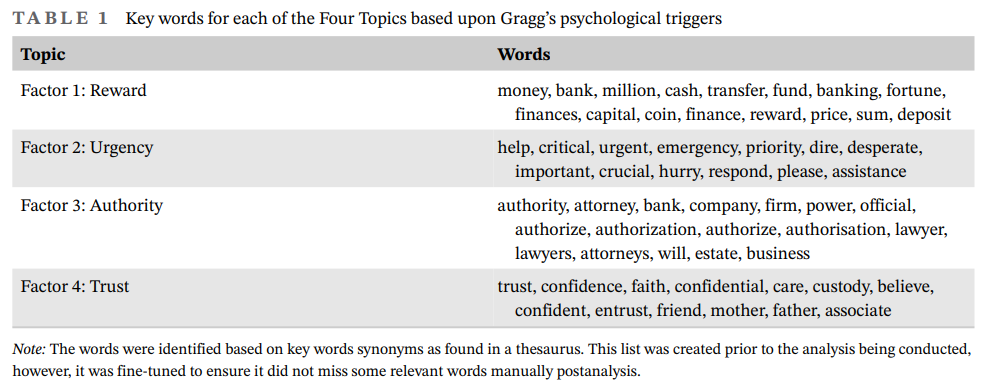 Stojnic, T., Vatsalan, D., & Arachchilage, N. A. (2021). Phishing email strategies: understanding cybercriminals' strategies of crafting phishing emails. Security and privacy, 4(5), e165.
Phishing metody
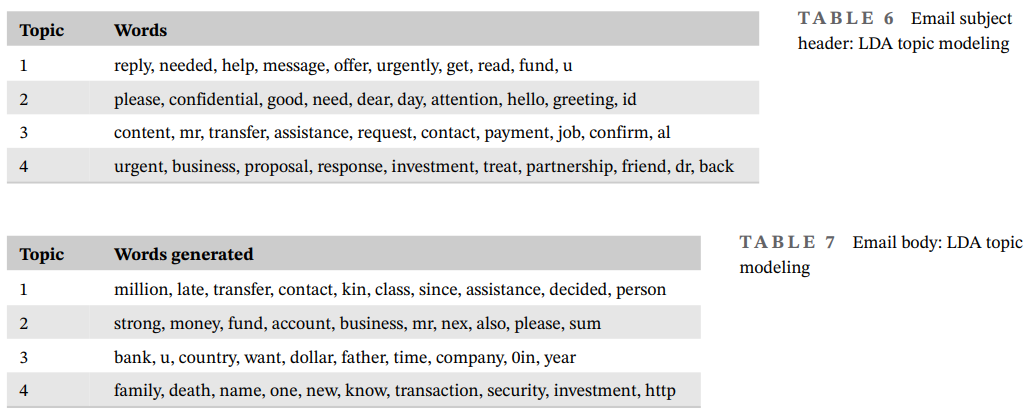 Stojnic, T., Vatsalan, D., & Arachchilage, N. A. (2021). Phishing email strategies: understanding cybercriminals' strategies of crafting phishing emails. Security and privacy, 4(5), e165.
Výsledky výzkumů
Phishing sites detection
Dhamija et al. (2006)

N = 22, 10 men, 18-56 years
Experiment: 19 pages presented
Original and phishing
Respondents had to decide for each whether or not it was a fraudulent site, followed by interviews
Total score: 6-18 correctly recognized pages (M = 11.6, SD = 3.2)
Types of respondents according to their strategies
1. Web content only
23% (n = 5)They used only the content of the page (logos, layout, graphics, language, working links)

“I never look at the letters and numbers up there [in the address bar]. I’m not sure what they are supposed to say”
Types of respondents according to their strategies
2. Web content and domain
36% (n = 8)
In addition to site content, they checked URLs (not SSL)
They recognized IP addresses instead of domains as suspicious, although they did not know what that meant
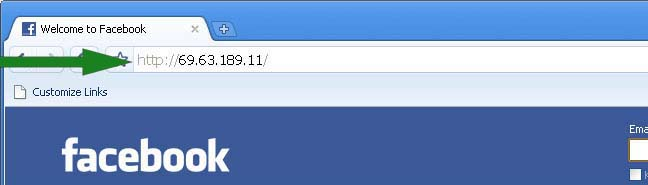 Types of respondents according to their strategies
3. Web content, url and https
9% (n = 2)
They weren't looking for a lock icon
Some had never noticed her before
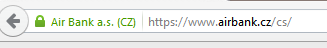 Types of respondents according to their strategies
4. in addition to the lock
23% (n = 5)
They were looking for a lock, but some put more trust when it was on the site itself than at the url
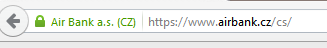 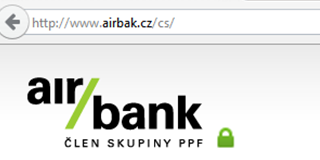 Types of respondents according to their strategies
5. everything before + certificates
9% (n = 2)
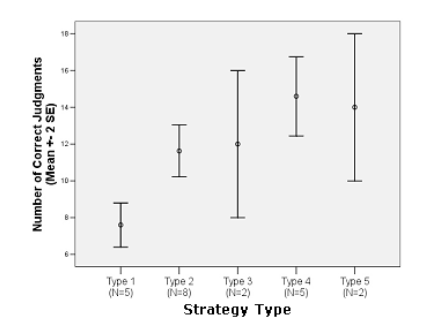 Another strategy mentioned: 
Entering a login and password as a strategy to determine if a page is genuine or not
After showing the warning on the self-signed certificate:
15 people (out of 22) automatically clicked on OK without reading
18 did not know what the question was asking
“I accepted the use of cookies”; 
“It asked me if I wanted to save my password on forms”; 
“It was a message from the website about spyware”
More research
Alsharnouby, Alaca, & Chiasson, (2015)
24 pages (10 mesh, 14 phishing), eye-tracker
N = 21 (12 women), 18-51 (M = 27)
14 students (uni), 7 employees

Elements:
Pages with distorted URLs
Pages with IP instead of URL
Fake browser
Pop-ups
SSL locks,…
Results
Individual respondents 9-22 correctly (out of 24)
For phishing sites, the success rate is 53% (but some were detected by mistake)
For legitimate 79%

Time of site evaluation - M = 87sec, nesig. difference between page types
Men and women did not differ, no age differences (but a tiny sample)

Respondents tended to make faster decisions about sites they knew (own bank site)
Eye-tracker
85% of the time they spent watching the site content
9% by tracking the page format
6% by tracking "areas of interest" - places where cues are relevant to detect phishing on the site
User strategy
Viewing and assessing page content - the most reported strategy
Testing the functionality of the site (change language, change country, click on links)
URL check - however, many didn't know exactly what to focus on, rather emotionally "looks weird x looks normal„
Search the site via google and compare
Presence of SSL indicators (but also in the wrong places)
Differences 2006-2015
2006 - Respondents often did not even know what phishing was or that the site could be fully imitated
2015 - respondents knew about phishing
But overall - rather ignorance, misunderstanding of the principles of operation of the site
Domain tricks
www.mail.centrum.cz
www.centrum.mail.cz

www.bankofthevvorld.com
www.paypai.com

http://www.fss.muni.cz/
http://www.fss-muni.cz/
http://www.fss.muni.uni.cz
http://www.fss.munii.cz
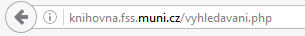 Other tricks
Replacing visually similar characters (homographs)
Pop-ups
SSL
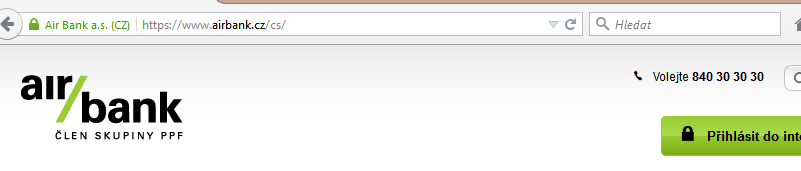 Http-Https
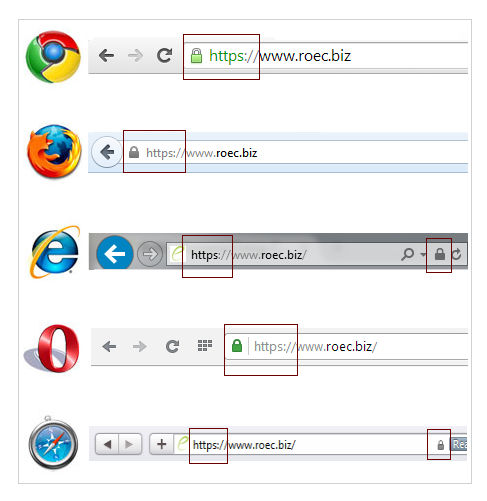 What research is needed?
Previous research has been about detecting phishing in people who knew they should detect it
But what is the success rate of phishing "normally"?
Difficult to determine - ethics versus external validity
Discussion: your ideas on the phising research?
Jagatic et al. (2005)
Experimental research, phishing of passwords 
Two groups:
Social - email came from their friend (found from CIS)
Control - email from an unknown person
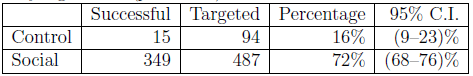 After end of the research…
Jagatic et al. (2005)
Lots of reactions from people (who didn't know they were part of the experiment)
Anger, blaming researchers
Denial (they wrote for a friend)
Misunderstanding - some thought that the researchers hacked into a friend's account
Underestimating the availability of information - some did not understand where researchers found out who their friends were
Complaints from those whose names and emails have been "misused" by researchers 
Ethics…!
More research
Carella et al. (2017)

“We are inviting you to participate in a research study focused on internet security. This study aims to provide clear evidence of the impact that security awareness training has on individuals on the internet and determine which level of security awareness training provides participants with the best chance to security themselves in a digital world”

“You may be contacted via email during this presentation”
More often victims of phising
Those who do not have a previous negative experience with phishing
More often women
More often successful if the sender of the opposite sex (especially for men)
Those who claim to have low awareness of ICT security(students) 
More often from the fields: health care, business and pedagogy
Older (and specifically seniors)
What we can do with phising?
Technological solutions
Where possible, do them
But phishing benefits from human (and not technical) mistakes, and technical solutions cannot filter everything
You need to focus on the user
Personality, motivation, abilities, knowledge
Phishing attack detection
Deep learning for phishing attack detection
 Machine learning for phishing attack detection
 Scenario-based phishing attack detection
 Hybrid learning based Phishing attack detection
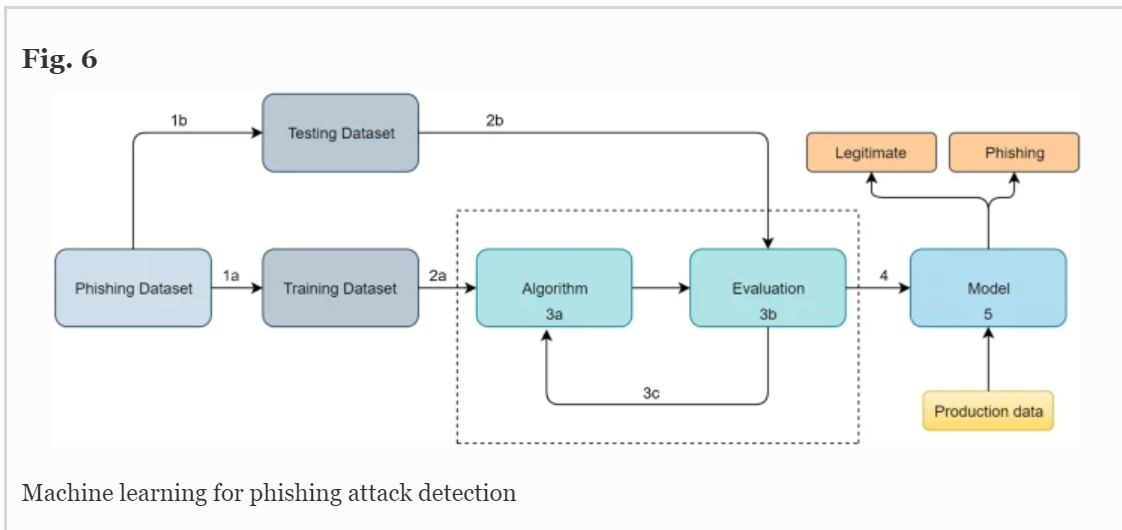 Basit, A., Zafar, M., Liu, X., Javed, A. R., Jalil, Z., & Kifayat, K. (2021). A comprehensive survey of AI-enabled phishing attacks detection techniques. Telecommunication Systems, 76(1), 139-154.
Machine learning and phishing
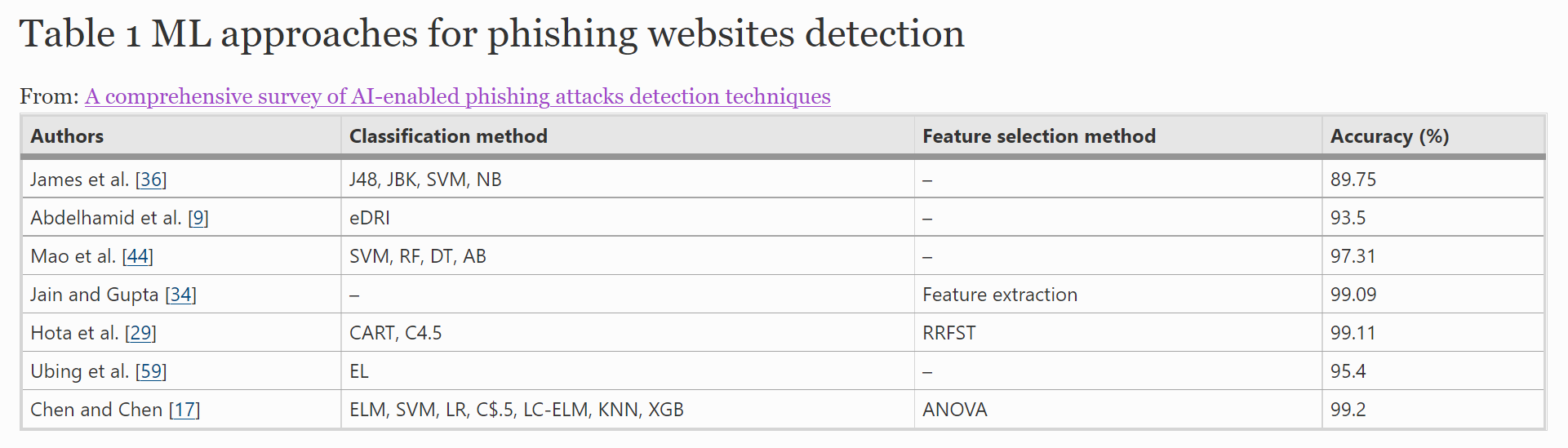 Basit, A., Zafar, M., Liu, X., Javed, A. R., Jalil, Z., & Kifayat, K. (2021). A comprehensive survey of AI-enabled phishing attacks detection techniques. Telecommunication Systems, 76(1), 139-154.
Machine learning and phishing
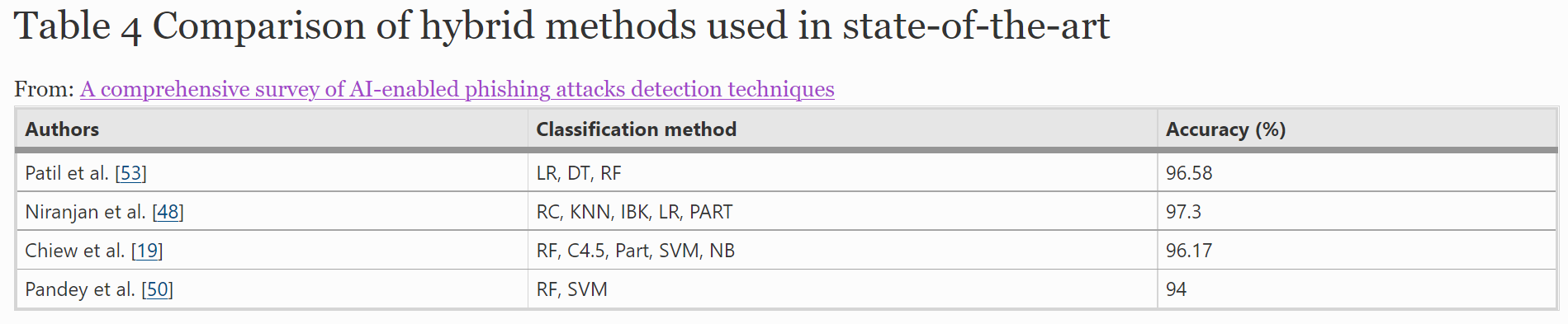 Basit, A., Zafar, M., Liu, X., Javed, A. R., Jalil, Z., & Kifayat, K. (2021). A comprehensive survey of AI-enabled phishing attacks detection techniques. Telecommunication Systems, 76(1), 139-154.
The effect of different trainings
Carella et al. (2017) 

Three groups of 50 participants (students), the experiment took place over 7 weeks
Control
Document training that appears after clicking on a phishing email (emails during weeks 2, 5, and 8 of the experiment)
Training through classroom presentations (one presentation in the 2nd week)
They compare click through rates in links
Effect of education
After 7 weeks, the effect of training through presentations (although first a higher decrease) disappears and is comparable to no training
Average at the beginning - about half of people click on phishing
Training through negative experience - drop to 9%
Education
Most effective if immediately following a phishing attack

Anti-phishing Phil: http://www.ucl.ac.uk/cert/antiphishing/
Browser app
After playing, users could more easily identify questionable pages
The effect is noticeable even after a week (the question of how after a long time…)

Phish Phinder – in progress (Misra et al., 2017)
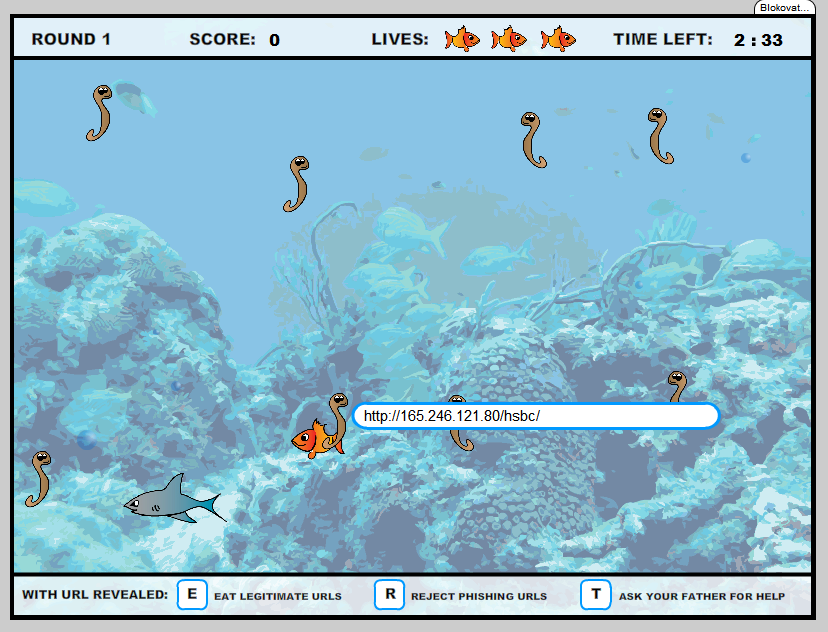 Alsharnouby, M., Alaca, F., & Chiasson, S. (2015). Why phishing still works: user strategies for combating phishing attacks. International Journal of Human-Computer Studies, 82, 69-82.
Carella, A., Kotsoev, M., & Truta, T. M. (2017, December). Impact of security awareness training on phishing click-through rates. In Big Data (Big Data), 2017 IEEE International Conference on (pp. 4458-4466). IEEE.
Dhamija, R., Tygar, J. D., & Hearst, M. (2006, April). Why phishing works. In Proceedings of the SIGCHI conference on Human Factors in computing systems (pp. 581-590). ACM.
Fette, I., Sadeh, N., & Tomasic, A. (2007, May). Learning to detect phishing emails. In Proceedings of the 16th international conference on World Wide Web (pp. 649-656). ACM.
Harris, A., & Yates, D. (2015). Phishing Attacks Over Time: A Longitudinal Study.
Jagatic, T. N., Johnson, N. A., Jakobsson, M., & Menczer, F. (2007). Social phishing. Communications of the ACM, 50(10), 94-100.
Jansson, K., & von Solms, R. (2013). Phishing for phishing awareness. Behaviour & Information Technology, 32(6), 584-593.
Luo, X. R., Brody, R., Seazzu, A., & Burd, S. (2013). Social Engineering: The Neglected Human Factor for. Managing Information Resources and Technology: Emerging Applications and Theories: Emerging Applications and Theories, 151.
Kang, H., Bae, K., Zhang, S., & Sundar, S. S. (2011). Source cues in online news: Is the proximate source more powerful than distal sources?. Journalism & Mass Communication Quarterly, 88(4), 719-736.
Mayhorn, C. B., & Nyeste, P. G. (2012). Training users to counteract phishing. Work: A Journal of Prevention, Assessment and Rehabilitation, 41, 3549-3552.
Misra, G., Arachchilage, N. A. G., & Berkovsky, S. (2017). Phish Phinder: A Game Design Approach to Enhance User Confidence in Mitigating Phishing Attacks. arXiv preprint arXiv:1710.06064.
Oliveira, D., Rocha, H., Yang, H., Ellis, D., Dommaraju, S., Muradoglu, M., ... & Ebner, N. (2017, May). Dissecting spear phishing emails for older vs young adults: On the interplay of weapons of influence and life domains in predicting susceptibility to phishing. In Proceedings of the 2017 CHI Conference on Human Factors in Computing Systems (pp. 6412-6424). ACM.
Wright, R., Chakraborty, S., Basoglu, A., & Marett, K. (2010). Where did they go right? Understanding the deception in phishing communications. Group Decision and Negotiation, 19(4), 391-416.
Xu, Z., & Zhang, W. (2012). Victimized by Phishing: A Heuristic-Systematic Perspective. Journal of Internet Banking and Commerce, 17(3), 1.